UNIVERSDAD NACIONAL AUTÓNOMA DE MÉXICO
SECRETARÍA GENERAL
DIRECCIÓN GENERAL DE ASUNTOS DEL PERSONAL ACADÉMICO
DR. FERNANDO RAFAEL CASTAÑEDA SABIDO
26 FEB 2025
LA DGAPA
CREADA EN 1977
RESPONSABILIDADES
CONDUCCIÓN Y OPERACIÓN DE PROGRAMAS DE APOYO A LA CARRERA ACADÉMICA
SISTEMAS DE GESTIÓN ACADÉMICA
•Impulso a la Investigación
•Fortalecimiento a la Docencia
•Becas para la Formación Académica
•Estímulos al Personal Académico
•Reconocimientos al Personal Académico
•Renovación de la Planta Académica
• Permanencia del Personal Académico de la UNAM
•COAs
•Estadísticas
•Indicadores para la toma de decisiones
•RUPA
ORGANIZACIÓN
Dirección de Estímulos y Reconocimientos
Dirección de Desarrollo Académico
DDA
DER
PRIDE / PEE / PEI / PEPASIG / PEDPACMeT
PUN / RUDNJA / PERPAE / REVOL-TC
PAPIIT / PPA
Dirección de Sistemas Diagnóstico e Información Académica
Dirección de Apoyo a la Docencia
DAD
DSDIA
PAPIME / INFOCAB / PASD
PLAZAS / COA / BANCO DE HORAS
PAPPA / RUPA
Dirección de Formación Académica
DFA
PASPA / POSDOC / PREI / SIJA
DIRECCIÓN DE DESARROLLO ACADÉMICO
DIRIGIDO A:
PAPIIT
PROGRAMA DE APOYO A PROYECTOS DE INVESTIGACIÓN E INNOVACIÓN TECNOLÓGICA
OBJETIVO
Fomentar la investigación fundamental y aplicada, la innovación tecnológica y la formación de grupos de investigación en y entre entidades académicas, a través de proyectos que generen conocimiento original de alto impacto y calidad, producción de patentes, transferencia de tecnología y promuevan la vinculación investigación-docencia.
PROYECTOS APOYADOS EN 2025.
(99 CORRESPONDEN CON PROYECTOS DE GUPO)
1,973
Investigadores y profesores de carrera, definitivos, interinos o por Art. 51.
ÁREAS DE OPORTUNIDAD
PROMOVER LA PRESENTACIÓN DE PROYECTOS DE GRUPO QUE PERMITAN POTENCIAR LAS CAPACIDADES CON QUE SE CUENTA EN LA UNAM, PARA ABORDAR PROBLEMAS MÁS AMBICIOSOS Y DE MAYOR COMPLEJIDAD.
PAPIIT
DIFICULTADES O ERRORES EN LA SOLICITUD:
INFORMES NO APROBADOS.
•Las propuestas son rechazadas porque no se observa el liderazgo de cada uno de los proponentes. Hay un dominio evidente de uno de los responsables (por lo general el que captura) donde los demás están claramente subordinados. No son pares.

•Los comités identifican a alguno de los responsables como “presta nombre” sin evidencia clara de su contribución al logro de los objetivos.

•La propuesta está integrada por tres subproyectos que se asocian para comprar un equipo de utilidad para todos, pero que no presentan un problema en común.
•Los productos presentados resultan insuficientes para el número de participantes y el monto global ejercido.

•Los productos presentados responden a los objetivos específicos de cada subproyecto, sin presentar una publicación que muestre el trabajo conjunto.

•Se presentan publicaciones con el nombre de todos los responsables, sin evidencia de la contribución de cada uno de ellos.
DIRECCIÓN DE APOYO A LA DOCENCIA
DIRIGIDO A:
PAPIME
ROGRAMA DE APOYO A PROYECTOS PARA INNOVAR 
 Y MEJORAR LA EDUCACIÓN
OBJETIVO
Promover el mejoramiento de los procesos de enseñanza y aprendizaje en el bachillerato y la licenciatura en sus distintas modalidades de impartición.
Fomentar la innovación en la educación.
Beneficiar directamente a los alumnos del bachillerato y de la licenciatura.
Promover trabajo colectivo, acorde con el Plan de Desarrollo de la Entidad Académica, con la finalidad de resolver una problemática educativa definida.
Profesores e investigadores de carrera de tiempo completo o medio tiempo, asociados o titulares, definitivos, interinos o contratados por Art. 51; técnicos académicos titulares de tiempo completo o medio tiempo, y profesores de asignatura definitivos con al menos 18 horas de clase asignadas.
PAPIME
CIFRAS - 2024
404
Proyectos Vigentes
1 a 2 años
65.9
DURACIÓN
MDP
Productos generados
1,837
APOYOS
PARTICIPANTES
Hasta $300,000 anuales
DE 60 ENTIDADES
2,192
Académicos
1,844
Estudiantes
PAPIME
RETOS QUE ENFRENTAN LOS ACADÉMICOS PARTICIPANTES:
A pesar de que los titulares de las entidades y dependencias respaldan con su firma las propuestas enviadas por su personal académico, no se observa un claro apoyo de las áreas administrativas a los académicos responsables de proyecto, en las gestiones y el ejercicio presupuestales. 

Algunos académicos proponen proyectos que fueron rechazados en el PAPIIT, dejando de lado que el PAPIME promueve la innovación y el mejoramiento de los procesos de enseñanza y aprendizaje.

Algunos integrantes del personal académico presentan proyectos que no reflejan congruencia metodológica entre los objetivos, el desarrollo, las metas, los productos y los recursos presupuestales solicitados, lo que hace que los proyectos sean rechazados.
Algunos académicos desconocen que el PAPIME no apoya proyectos de investigación, difusión cultural, equipamiento e intercambio académico, entre otros.

Existe desconocimiento de las Reglas de Operación del programa, lo que hace indispensable que las áreas administrativas y los enlaces PAPIME de las entidades y dependencias, así como los académicos responsables de proyecto las conozcan, en particular lo referente al ejercicio presupuestal y las becas. Se encuentran disponibles en el sitio web de la DGAPA. 

El personal académico contratado mediante el subprograma SIJA, así como los académicos del bachillerato desconocen que pueden participar en este programa.
DIRIGIDO A:
INFOCAB
INICIATIVA PARA FORTALECER LA CARRERA ACADÉMICA EN EL BACHILLERATO
OBJETIVO
Promover el fortalecimiento de la carrera académica del personal académico del bachillerato, a través de su participación en proyectos que desarrollen actividades colegiadas, innovadoras y creativas, así como actividades extracurriculares y de intercambio académico, con el fin de impactar y beneficiar los contextos en el que se desarrollan sus actividades docentes.
Profesores de carrera de tiempo completo o de medio tiempo, asociados o titulares, definitivos, interinos o contratados por Artículo 51; técnicos académicos titulares de tiempo completo o de medio tiempo, y profesores de asignatura definitivos con al menos 15 horas de clase.
INFOCAB
CIFRAS - 2024
83
Proyectos Vigentes
1 a 2 años
7.2
DURACIÓN
MDP
Productos generados
169
APOYOS
PARTICIPANTES
Hasta $200,000 anuales
454
Académicos de
16 Entidades
INFOCAB
RETOS QUE ENFRENTAN LOS ACADÉMICOS PARTICIPANTES:
A pesar de que los titulares de los planteles y Direcciones Generales respaldan con su firma las propuestas enviadas por su personal académico, no se observa un claro apoyo de las áreas administrativas a los académicos responsables de proyecto, en las gestiones y el ejercicio presupuestales. 

Algunos académicos desconocen que la INFOCAB no apoya proyectos de equipamiento.

Algunos integrantes del personal académico presentan proyectos que no reflejan congruencia metodológica entre los objetivos, el desarrollo, las metas, los productos y los recursos presupuestales solicitados, lo que hace que los proyectos sean rechazados.

Los académicos desconocen el procedimiento para difundir los productos derivados de sus proyectos en los repositorios RUA y RUCAB, mientras que, en la ENP aún no se cuenta con un espacio para dicho fin.

Existe desconocimiento de las Reglas de Operación del programa, lo que hace indispensable que las áreas administrativas y los enlaces INFOCAB de los planteles y Direcciones Generales, así como los académicos responsables de proyecto las conozcan. Se encuentran disponibles en el sitio web de la DGAPA.
DIRIGIDO A:
PASD
PROGRAMA DE ACTUALIZACIÓN Y SUPERACIÓN DOCENTE
OBJETIVO
Ofrecer al personal académico de la UNAM, así como de escuelas incorporadas y no incorporadas que imparten clases en los niveles de educación media superior y superior, actualización y superación académica a través de cursos y diplomados orientados a la formación docente, disciplinaria y transdisciplinaria, dentro del marco de los planes y programas de estudio de las carreras del nivel superior y de los programas de estudio del bachillerato de la UNAM.
Personal académico de la UNAM, así como de escuelas incorporadas y no incorporadas que impartan clases en los niveles de educación media superior y superior.
PASD
CURSOS
IMPARTIDOS
CIFRAS - 2024
110 EN BACHILLERATO
628
518 EN LICENCIATURA
SEMI PRESENCIAL
MODALIDADES
MIXTA / HÍBRIDA
A DISTANCIA
DIPLOMAS
IMPARTIDOS
PRESENCIAL
4 EN BACHILLERATO
19
PARTICIPANTES
BENEFICIADOS
10,654
15 EN LICENCIATURA
Académicos
PASD
SUGERENCIAS
Es importante trabajar en la retroalimentación de la información entre los coordinadores y los directores, respecto a los resultados del Programa en sus entidades, en particular lo referente a:
Aprovechamiento eficaz del banco de horas.
Porcentaje de profesores que conocen y se benefician del Programa.
Desempeño de los ponentes participantes.
Detección y seguimiento de los motivos por lo que los profesores dejan de asistir.

Es también necesario promover y sensibilizar a los académicos sobre la importancia de la actualización docente mediante:
Difusión del programa en sus entidades, principalmente en el caso de los ingresos recientes.
Inclusión de la información del Programa en la inducción interna que lleve a cabo cada entidad académica.
DIRECCIÓN DE FORMACIÓN ACADÉMICA
POSDOC
PROGRAMA DE BECAS POSDOCTORALES EN LA UNAM
OBJETIVO
DURACIÓN
Fortalecer el quehacer científico y de formación de recursos humanos de alto nivel en las entidades académicas, apoyándolas con la participación de personas doctoradas recientemente graduadas para que desarrollen un proyecto de investigación novedoso en la UNAM.
Un año, con posibilidad de una renovación de un año.
IMPRORROGABLE.
LA DGAPA ADMINISTRA LAS SOLICITUDES DE BECA PARA ESCUELAS Y FACULTADES
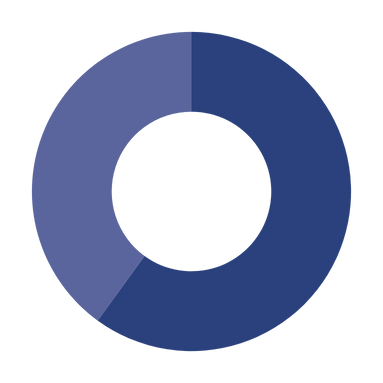 PERSONAS BECARIAS VIGENTES DURANTE 2024.
240
PERFIL DE LA PERSONA CANDIDATA
Personas académicas que hayan obtenido un doctorado dentro de los 5 años previos al inicio de la estancia.
144 HOMBRES
96 MUJERES
POSDOC
PROBLEMAS FRECUENTES
•Presentar personas candidatas con más de 5 años de haber obtenido el grado de doctor o que desean realizar su estancia en la entidad académica de adscripción de su asesor de tesis doctoral.
•Proponer personas asesoras que presentan incumplimientos en alguno de los programas que administra la DGAPA (PAPIIT, PAPIME, PASPA, POSDOC).
•Personas becarias que suscriben o mantienen contratos laborales durante la estancia posdoctoral.
PASPA
PROGRAMA DE APOYOS PARA LA SUPERACIÓN DEL PERSONAL ACADÉMICO DE LA UNAM
OBJETIVO
PERSONAS BECARIAS VIGENTES DURANTE 2024.
216
Contribuir a la superación del personal académico de la UNAM, mediante el otorgamiento de apoyos económicos para la realización de estudios de posgrado, estancias sabáticas y estancias de investigación en el territorio nacional y en el extranjero.
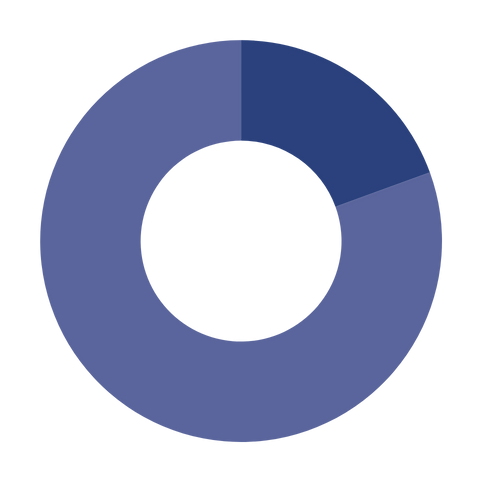 DURACIÓN
42 APOYOS NACIONALES
Maestría 2 años; Doctorado hasta 4 años; Estancias Sabáticas de 1 a 12 meses consecutivos o en dos etapas; Estancias de Investigación de 1 a 6 meses consecutivos.
174 PARA EL EXTRANJERO
PASPA
PROBLEMAS FRECUENTES
•En las solicitudes para estancias en el extranjero no se fundamenta adecuadamente la necesidad de realizar el trabajo fuera del país.
•La persona académica no solicita el visado adecuado para la realización de estancias en el extranjero. 
•Cuando la persona académica inicia o finaliza la estancia en una fecha distinta a la aprobada, se realiza un ajuste en el monto de la beca y, en su caso, se solicita el rembolso correspondiente.
•Los productos académicos finales deben incluir un reconocimiento explícito a la UNAM y al PASPA.
PREI
PROGRAMA DE ESTANCIAS DE INVESTIGACIÓN
OBJETIVO
PERFIL DE LA PERSONA CANDIDATA
Contribuir al fortalecimiento de la investigación y de la docencia en las entidades académicas de la UNAM, mediante el otorgamiento de apoyos complementarios para que personal académico distinguido, adscrito a instituciones del extranjero, realice una estancia en la Universidad.
Contar con doctorado y con una trayectoria consolidada como personal académico de carrera de tiempo completo de cuando menos 6 años (equivalente a Titular ”B” o “C” de la UNAM).
Contar con nombramiento definitivo o permanente en alguna institución de investigación o de educación superior extranjera. Se podrán considerar personas jubiladas con amplio reconocimiento.
DURACIÓN
Las estancias deberán tener una duración mínima de un mes y máxima de seis meses consecutivos.
ESTANCIAS DE INVESTIGACIÓN APOYADAS POR EL PREI EN 2024
20
PREI
PROBLEMAS FRECUENTES
•Las personas postulantes no cumplen con el perfil requerido por el programa (6 años de antigüedad con nombramiento equivalente a Profesor o Investigador Titular “B” o “C” de la UNAM).
•Cuando la persona académica inicia o finaliza la estancia en una fecha distinta a la aprobada, se realiza un ajuste en el monto de la beca y, en su caso, se solicita el rembolso correspondiente.
SIJA
SUBPROGRAMA DE INCORPORACIÓN DE JÓVENES ACADÉMICOS DE CARRERA A LA UNAM
OBJETIVO
PERFIL DE LA PERSONA CANDIDATA
- Lograr un balance entre la capacidad y la experiencia del personal académico de la UNAM.
- Cubrir las vacantes generadas por el Subprograma de Retiro Voluntario por Jubilación y por la reasignación de plazas de eméritos.
- Reforzar las áreas del conocimiento existentes y atender las áreas o necesidades emergentes, de conformidad con los planes de desarrollo.
Edad menor de 39 años para mujeres y menor de 37 años para hombres.
- Figuras académicas de incorporación: Investigador, Profesor o Técnico Académico Asociado “C” o Titular “A”.
- Con grado de maestría pueden incorporarse al bachillerato y a entidades académicas de las áreas de administración, artes, contaduría, diseño, enfermería y trabajo social.
- Con grado de doctor pueden incorporarse a todas las entidades académicas.
DURACIÓN
1er año adscrito a DGAPA, 2do y 3er año adscrito a la Entidad. En el 3er año se deben iniciar los trámites para el COA.
SIJA
PLAZAS SIJA OCUPADAS AL 31 DE DIC DE 2024
1,573
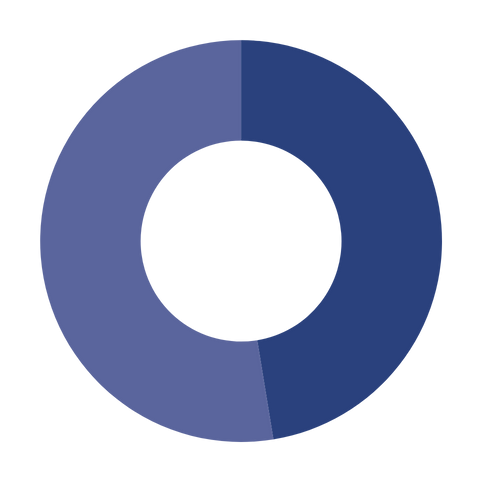 HOMBRES
746
MUJERES
827
SIJA
PROBLEMAS FRECUENTES
AL INGRESO
Falta de documentación académica indicada en las Normas de Operación
2DO AÑO
•La entidad académica o dependencia universitaria no realiza en tiempo y forma la solicitud de adscripción a la DGAPA y/o no tramita el movimiento ante la DGPe. Lo anterior, provoca que la persona académica no cuente con contrato vigente.
3ER AÑO
•La entidad académica o dependencia universitaria no realiza en tiempo y forma el trámite de contratación ante la DGPO y DGPe. 
•La apertura de los Concursos de Oposición Abierto (COA) no se realiza en los tiempos establecidos en las Normas de Operación del SIJA.
•Incumplimiento de los tiempos marcados en el EPA para la conclusión de resolutivos finales de los COA’s.
DIRECCIÓN DE ESTÍMULOS Y RECONOCIMIENTOS
PRIDE
PROGRAMA DE PRIMAS AL DESEMPEÑO DEL PERSONAL ACADÉMICO DE TIEMPO COMPLETO
OBJETIVO
SUGERENCIAS
Reconocer y estimular la labor del personal académico de tiempo completo que haya realizado sus actividades de manera sobresaliente.
•Remitir anualmente a la DGAPA la relación de los informes y programas de trabajo (aprobados o no por los consejos técnicos) del personal de carrera de tiempo completo adherido al PRIDE,.
•Al inicio de cada uno de los dos periodos de evaluación en PRIDE, las secretarías generales o académicas deberían proporcionar a las comisiones evaluadoras los Lineamientos y Criterios Generales de Evaluación para los Profesores e Investigadores, así como para los Técnicos Académicos.
•Promover entre las secretarías generales, académicas o áreas responsables del PRIDE en cada entidad académica, que los profesores, investigadores o técnicos académicos de tiempo completo tengan presente su periodo de vigencia en el PRIDE, ingresando al sistema de gestión electrónica de la DGAPA (GeDGAPA) o revisando su talón de pago.
DIRIGIDO A:
Personal académico de la UNAM con más de 10 años de antigüedad y con una trayectoria excepcional.
ACADÉMICOS BENEFICIADOS EN 2024.
10,423
PEE
PROGRAMA DE ESTÍMULO POR EQUIVALENCIA
OBJETIVO
SUGERENCIAS
Estimular el desempeño de los académicos de tiempo completo de nuevo ingreso para que realicen sus actividades de manera sobresaliente.
•Remitir anualmente a la DGAPA la relación de los informes y programas de trabajo (aprobados o no por los consejos técnicos) del personal de carrera de tiempo completo adherido al PRIDE,. 
•Al inicio de cada uno de los dos periodos de evaluación en PRIDE, las secretarías generales o académicas deberían proporcionar a las comisiones evaluadoras los Lineamientos y Criterios Generales de Evaluación para los Profesores e Investigadores, así como para los Técnicos Académicos. 
•Promover entre las secretarías generales, académicas o áreas responsables del PRIDE en cada entidad académica, que los profesores, investigadores o técnicos académicos de tiempo completo tengan presente su periodo de vigencia en el PRIDE, ingresando al sistema de gestión electrónica de la DGAPA (GeDGAPA) o revisando su talón de pago.
DIRIGIDO A:
Personal académico de tiempo completo con una antigüedad menor a cinco años en la plaza de carrera al momento de presentar la solicitud.
ACADÉMICOS BENEFICIADOS EN 2024
1,728
PEI
PROGRAMA DE ESTÍMULOS DE INICIACIÓN DE LA CARRERA ACADÉMICA 
 PARA PERSONAL DE TIEMPO COMPLETO
OBJETIVO
SUGERENCIAS
Apoyar al personal de nuevo ingreso que inicia su actividad académica en la UNAM; impulsar el desarrollo de su carrera, incrementar su productividad y favorecer su permanencia en la Institución.
•Exhortar a las entidades académicas que, al ingresar un nuevo nombramiento de carrera de tiempo completo, soliciten al académico llenar el formato para su ingreso al Estímulo de Iniciación de la Carrera Académica para el Personal de Tiempo Completo (PEI), para que sea aprobado por el consejo técnico correspondiente y remitido a la DGAPA.
•Las entidades académicas deberán llevar el seguimiento de sus académicos de nuevo ingreso, con el propósito de informarles que, al momento en que cumplan los cinco años de antigüedad académica, se suspenderá su pago del PEI.
DIRIGIDO A:
Profesores, investigadores o técnicos académicos de tiempo completo, con antigüedad menor a 5 años, que cuenten con el grado de maestro o doctor.
ACADÉMICOS BENEFICIADOS EN 2024.
566
PEPASIG
PROGRAMA DE ESTÍMULOS A PROFESORES DE ASIGNATURA
OBJETIVO
SUGERENCIAS
Estimular el desempeño de las y los profesores de asignatura de la UNAM que hayan realizado una labor sobresaliente, así como elevar el nivel de productividad y calidad del ejercicio académico.
•Promover entre los profesores el registro en línea al PEPASIG, en las fechas establecidas en el calendario de la convocatoria vigente.
•Alentar entre las secretarías generales, académicas o áreas responsables del PEPASIG, la utilización del sistema en línea para las entidades académicas (SIIDE).
•Las secretarías generales, académicas o áreas responsables del PEPASIG, pueden consultar el sistema en línea para evaluar el número de horas frente a grupo, conocer quiénes son los profesores que se registran; los profesores vigentes en su entidad; aquellos con incumplimiento de requisitos; el nivel del estímulo y el pago; así como el histórico del pago de cada uno de sus académicos.
DIRIGIDO A:
Profesores de asignatura, sin nombramiento de carrera, con un año de antigüedad, así como a técnicos académicos con actividad docente frente a grupo (fuera de su jornada laboral como TC).
ACADÉMICOS BENEFICIADOS EN 2024.
(COBERTURA=71.43%PA)
19,020
PEDPACMET
PROGRAMA DE ESTÍMULOS AL DESEMPEÑO DE PERSONAL ACADÉMICO DE CARRERA DE MEDIO TIEMPO PARA EL FORTALECIMIENTO DE LA DOCENCIA
OBJETIVO
SUGERENCIAS
Reconocer y estimular la labor sobresaliente del personal académico de Facultades y Escuelas que cuenten con nombramiento de profesor de carrera o técnico académico ordinario de medio tiempo, o quienes tengan esas categorías mediante el procedimiento establecido en el artículo 51 del Estatuto del Personal Académico.
•Orientar a los académicos de medio tiempo, sobre las funciones y responsabilidades que tienen al optar por una plaza de carrera de medio tiempo, sea ésta de profesor o de técnico académico.
•Informar las posibilidades que tienen los profesores o técnicos académicos de medio tiempo de poder ser contratados como profesores de asignatura, únicamente por ocho horas adicionales, si desean continuar adscritos al PEDPACMeT.
DIRIGIDO A:
Profesores y técnicos académicos de medio tiempo, con una antigüedad mínima de cinco años en la plaza de carrera, que desempeñen una función docente, al momento de presentar la solicitud.
247
ACADÉMICOS BENEFICIADOS EN 2024.
PUN
PREMIO UNIVERSIDAD NACIONAL
OBJETIVO
SUGERENCIAS
Reconocer a profesores, investigadores o técnicos académicos cuya labor ha sido sobresaliente en el cumplimiento de las funciones sustantivas de docencia, investigación y difusión de la cultura.
•Promover en la entidad o dependencia, que el personal académico interesado en participar en este Programa, integre con anticipación su Curriculum vitae en medios digitales, para que el registro de la candidatura en el sistema informático GeDGAPA, sea más expedito.

•Con relación a la organización del ciclo de conferencias, con la participación de las y los académicos galardonados con la finalidad de dar a conocer sus aportaciones y su trayectoria, insistir en la importancia de este punto a los responsables en cada entidad.
DIRIGIDO A:
Personal académico de la UNAM con más de 10 años de antigüedad y con una trayectoria excepcional.
ACADÉMICOS GALARDONADOS
EN 2024
17
RDUNJA
RECONOCIMIENTO DISTINCIÓN UNIVERSIDAD NACIONAL PARA JÓVENES ACADÉMICOS
OBJETIVO
SUGERENCIAS
Fomentar y promover el potencial de jóvenes académicos destacados, así como estimular sus esfuerzos para la superación constante.
•Promover en la entidad o dependencia, que el personal académico interesado en participar en este Programa, integre con anticipación su Curriculum vitae en medios digitales, para que el registro de la candidatura en el sistema informático GeDGAPA, sea más expedito.

•Con relación a la organización del ciclo de conferencias, con la participación de las y los académicos galardonados con la finalidad de dar a conocer sus aportaciones y su trayectoria, insistir en la importancia de este punto a los responsables en cada entidad.
DIRIGIDO A:
Jóvenes profesores, investigadores y técnicos académicos de tiempo completo que se hayan distinguido por la calidad, trascendencia y desarrollo promisorio de su trabajo en docencia, investigación y extensión de la cultura.
ACADÉMICOS GALARDONADOS
EN 2024
17
PERPAE
PROGRAMA DE ESTÍMULOS Y RECONOCIMIENTOS AL PERSONAL ACADÉMICO EMÉRITO
OBJETIVO
DIRIGIDO A:
Otorgar un reconocimiento económico que distinga la labor del personal académico que ha sido designado como emérito por el H. Consejo Universitario de la UNAM, por haber prestado cuando menos 30 años de servicios a la Universidad, de manera sobresaliente, y haber realizado una obra de valía excepcional.
Profesores o investigadores eméritos a quien la UNAM honra por haberle prestado al menos 30 años de servicios, con gran dedicación y contar con una obra de valía excepcional.
EMÉRITAS/OS RECONOCIDAS/OS VIGENTES A 2024
116
REVOL-TC
SUBPROGRAMA DE RETIRO VOLUNTARIO POR JUBILACIÓN DEL PERSONAL ACADÉMICO
 DE CARRERA DE LA UNAM
OBJETIVO
BENEFICIARIOS
Otorgar mejores condiciones de jubilación al personal académico de carrera de tiempo completo en etapa avanzada de su vida académica.
Renta mensual vitalicia, UNAM; pensión otorgada por el ISSSTE o por una aseguradora; gratificación por jubilación de acuerdo a CCT; servicio de protección de gastos médicos mayores vitalicio.
DIRIGIDO A:
UNIVERSITARIAS/OS JUBILADA/OS EN 2024
100
Personal de Carrera de Tiempo Completo (profesores, investigadores y técnicos académicos) con 70 o más años de edad, 25 años de antigüedad académica, últimos 7 como personal de Tiempo Completo.
REVOL-TC
SUGERENCIAS
Promover en las entidades académicas la importancia del Subprograma de Retiro Voluntario por Jubilación del Personal Académico de Carrera de la UNAM, para la renovación de la planta académica. Cada académico que ingresa al REVOL-TC significa una plaza de carrera para jóvenes académicos en la entidad de adscripción.

Los académicos interesados deberán estar atentos a la publicación de la convocatoria en la Gaceta UNAM, con el propósito de conocer el mecanismo y plazos para el registro en el subprograma.
DIRECCIÓN DE SISTEMAS, DIAGNÓSTICO E INFORMACIÓN ACADÉMICA
CREACIÓN Y MODIFICACIÓN DE PLAZAS E INCREMENTOS AL BANCO DE HORAS
INCONVENIENTES
No se toman en cuenta las políticas de austeridad en términos de las nuevas creaciones de plazas.
Solicitudes incompletas / aunque existe un Prontuario de trámites.
Falta de solidez en la información que sustenta a la creación y/o modificación de plazas e incremento al banco de horas.
En la circular emitida por el SG y el SA se indica que las peticiones de plazas se dirigen al SG y que para el caso de centros e institutos, son los coordinadores quien las dirigen al SG / en ocasiones no se sigue lo indicado en dicha circular.
En ocasiones se ha observado que los titulares no tienen conocimiento de su plantilla de vacantes / con las cuales podrían cubrir su necesidad.
En ocasiones se solicitan plazas para un académico en específico / y no en términos de un perfil acorde a la necesidad de la entidad de acuerdo con su plan de Desarrollo.
Se tienen más solicitudes de creación de plazas de técnicos académicos que de Investigadores y profesores / en algunas ocasiones las plazas de técnicos se orientan hacia actividades administrativas.
Solicitudes de incrementos de banco de horas / sin acciones previas de optimación de uso de recursos.
CREACIÓN Y MODIFICACIÓN DE PLAZAS E INCREMENTOS AL BANCO DE HORAS
ÁREAS DE OPORTUNIDAD
•Optimar uso de recursos existentes (Usar Plazas Vacantes SIJAS y ordinarias)
•Mejorar tiempos de atención de solicitudes (evitar retrasos prontuario y circular)
•Optimar el uso de los recursos del bancos de horas 
•Orientar el uso de los recursos técnico académicos hacia la academia
PROCESO DE ANÁLISIS ESTATUTARIO DE CONVOCATORIAS DE COA
INCONVENIENTES
•En un COA se concursa una plaza en un área de conocimiento o bien en un área académica / en ocasiones en lugar de estas aparecen instancias administrativas.
•Solicitudes de análisis de convocatorias para publicación aprobadas por CT incompletas / faltan documentos o bien contienen errores / significa retraso en trámites. 
•El previo dictamen de un proyecto de convocatoria es un proceso que permite retroalimentar a las entidades antes de que se someta al CT / algunas entidades no lo utilizan.
•Se ha detectado cierto desaseo en algunas solicitudes de previo dictamen / errores en articulado, redacción, asignaturas / significa retraso en trámites, ineficiencia y saturación.
•Inclusión de requisitos fuera del EPA, planteamiento de pruebas que desvirtúan el espíritu abierto de los COA / limitando a participantes potenciales.
•Planteamiento de pruebas para profesores e investigadores de carrera no contempladas en el artículo 74 del EPA.
•Actualmente se han presentado inconvenientes en plantear nuevos esquemas de convocatorias en términos de concursos a distancia, inscripciones no presenciales, entre otras / algunas ocasiones por desconocimiento de las ventajas del uso de las herramientas tecnológicas para los COA y de modelos de convocatorias a distancia existentes los cuales pueden ser adaptados por las entidades.
PROCESO DE ANÁLISIS ESTATUTARIO DE CONVOCATORIAS DE COA
ÁREAS DE OPORTUNIDAD
•Eficientar el planteamiento de proyectos de convocatoria 
•Simplificar el análisis estatutario de los proyectos de convocatoria
•Disminuir los tiempos de proceso de planteamiento, análisis y publicación de convocatorias
•Aprovechar el uso de las herramientas tecnológicas para los COA y modelos de convocatoria en modalidad a distancia
PROCESO DE ANÁLISIS DE LOS BANCOS DE HORAS EN LAS 
ENTIDADES QUE IMPARTEN DOCENCIA
“Permite a las entidades académicas y a la Rectoría de la UNAM conocer cómo se utilizan los recursos asignados y la distribución del tiempo contratado de los profesores de asignatura, ayudantes de profesor, así como las horas frente a grupo de los profesores e investigadores de carrera. Asimismo, genera indicadores académicos que facilitan la toma de decisiones para la optimización de los recursos académicos de las entidades”.
EL ANÁLISIS DEL BANCO DE HORAS:
INCONVENIENTES
•Algunas entidades no entregan a tiempo, de acuerdo con calendario, la información requerida para el análisis / compromete los tiempos de entrega de análisis global del banco de horas de la UNAM el cual se entrega a la auditoria interna y a la administración central.
•Algunas entidades no entregan completa la información requerida para el análisis / retraso en el proceso de análisis y de entrega del reporte de análisis de banco de horas de la propia entidad.
•Los reportes del análisis del banco de horas son herramientas valiosas para la mejora continua en el uso de los recursos de horas de las entidades / si bien algunas entidades han logrado mejoras, no se ha utilizado todo su potencial para la optimación de los recursos docentes.
PROCESO DE ANÁLISIS DE LOS BANCOS DE HORAS EN LAS 
ENTIDADES QUE IMPARTEN DOCENCIA
ÁREAS DE OPORTUNIDAD
•Optimar el uso de los bancos de horas
•Contar con información oportuna y de calidad 
•Utilizar el análisis para la mejora continua del uso de los recursos docentes (Docencia directa curricular, formación complementaria y apoyo académico)
• Aprovechar la información para la toma de decisiones
PROCESO DE ANÁLISIS ESTATUTARIO DE CONTRATOS POR OBRA DETERMINADA (ARTÍCULO 51)
INCONVENIENTES
•Falta de conocimiento de la naturaleza de la contratación del personal académico por artículo 51 del EPA /este contrato es de excepción o para la realización de una obra determinada / el ingreso formal es mediante un COA / actualmente hay 2403 Académicos contratados por art. 51 con más de 3 o más años de antigüedad academia y que en promedio tienen una antigüedad de 14 años.
•La DGAPA realiza el análisis estatutario solo del primer contrato / las “Prórrogas” pasan directo a la Dirección de Personal.
• En algunas ocasiones se encuentra inconsistencia en la documentación.  ej. El área de conocimiento aparece redactada de manera distinta en los diferentes documentos (acta dictaminadora, oficio CT, Justificación, forma única, oficio de la entidad). 
•En ocasiones, en lugar de contratar al académico en área de conocimiento, hacen el contrato en una unidad organizacional.
•Se han presentado casos de contrataciones de personas que tienen nombramiento de funcionario y que se le pretende contratar además como artículo 51.
PROCESO DE ANÁLISIS ESTATUTARIO DE CONTRATOS POR OBRA DETERMINADA (ARTÍCULO 51)
ÁREAS DE OPORTUNIDAD
•Regularizar las nuevas contrataciones, para que el ingreso sea mediante COA 
•Apertura de concursos para los académicos actualmente contratados por art. 51
•Sistematizar la información requerida para el análisis estatutario
•Lograr que el contrato por art. 51 sea realmente un mecanismo de excepción
RECOMENDACIONES GENERALES DE INGRESO PROMOCIÓN Y PERMANENCIA
Lograr que el Ingreso del personal académico de carrera sea por COA. El contrato por art. 51 debe ser la excepción 
No contratar por mas de 3 años por artículo 51
Buscar la acreditación de los profesores de asignatura, aproximadamente el 80% son interinos y el 20 % definitivos
Apertura de concursos de oposición a profesores de asignatura máximo a los tres años
El recurso técnico académico se debe orientar en exclusiva para apoyo a la Academia
No se pueden tener más técnicos académicos que investigadores y profesores de carrera
No contratar por más de 5 años a los ayudantes de profesor
Promover la presentación de concursos para la obtención de la definitividad de los académicos de carrera interinos
Los contratos mixtos en una asignatura (contrato definitivo en un grupo e interino en otro) no son convenientes
Los concursos de oposición de asignatura deben realizarse conforme lo marca la normatividad. Es decir, para asignaturas que se encuentren en planes y programas de estudio
Los contratos de profesor asignatura son para la docencia directa, no se pueden realizar contratos para apoyo académico (estos solo corresponden a los ayudantes de profesor)
REGISTRO ÚNICO DEL PERSONAL ACADÉMICO (RUPA)
Es un sistema de información que integra diversas bases de datos del personal académico, el cual proporciona información estadística. Su fuente principal es la Nómina General de la UNAM.
BASES INSTITUCIONALES
Académicos vigentes en nómina
Cátedras y Estímulos Especiales
Doctor Honoris Causa otorgado por la UNAM
Comisiones Dictaminadoras
Comisiones Evaluadoras y Especiales
Licencias por Sabático
Nivel Máximo de Estudios
Actividad Docente (Actas DGAE 2007-2021)
Consejo Académico del Bachillerato
Consejo Técnico
Consejo Universitario
Consejos Académicos de Área
Junta de Gobierno
Premio Sor Juana Inés de la Cruz
Humanindes
Académicos en condición de un concurso cerrado Funcionarios UNAM
BASES DGAPA
BASES EXTERNAS
PAPIIT
PAPIME
INFOCAB
PRIDE
PEE (Estímulo por Equivalencia)
PERPAE
PEPASIG
FOMDOC
PASPA
PASD
PUN y RDUNJA
PEI
Proyectos CONACyT de Ciencia Básica
Sistema Nacional de Creadores (SNC)
Sistema Nacional de Investigadores (SNI)
Comisiones Dictaminadoras del SNI
Comisiones Revisoras del SNI
Evaluadores Acreditados de CONACyT
Premio de Investigación de la Academia Mexicana de Ciencias
Premio Nacional de Ciencias y Artes
Publicaciones en SCOPUS
Patentes